الملك الحسين بن طلال
14 تشرين الثاني 1935 - 7 شباط 1999
أبو عبدالله 
ملك القلوب


مايا جلاجل
ولد الحسين في عمان في 14 نوفمبر 1935 وكان المولود الأول لكل من ولي العهد الأمير طلال والأميرة زين الشرف. والأخ الأكبر بين اخوته، ثلاثة اخوة وشقيقتين  – الأميرة أسماء والأمير محمد والأمير حسن والأمير محسن والأميرة بسمة. خلال فصل الشتاء البارد في عمان، توفيت أخته الرضيعة الأميرة أسماء بسبب الالتهاب الرئوي، وهذا مؤشر على مدى فقر عائلته آنذاك  – إذ لم يتمكنوا من تحمل تكاليف التدفئة في منزلهم. كما توفي أخيه محسن بسبب مضاعفات استمرت منذ لحظة الولادة المنزلية خارج المستشفى.
سكن الحسين وقتها في البارك هاوس وتحت إشراف السيد ستيفنسون. أثناء دراسته هنالك أهدي إليه سيارة روفر من قبل أحد أصدقاء والده، إلا أنه وبسبب منع السيارات في هارو، أصبح يركنها في مرآب موريس رينور، ميكانيكي إنجليزي، والذي أصبح صديقًا حميمًا، وليسافر لاحقًا مع زوجته ليقيم في الأردن بغرض الإشراف على سيارات الحسين وصيانتها. كما توثقت وقتها علاقة الحسين مع فوزي الملقي السفير الأردني في لندن، الأمر الذي أزعج مشرف سكن الحسين والذي كان يرى بالملقي قوميًا يساريًا طموحا. وتلقى بعدها تعليمه العسكري في أكاديمية ساندهيرست العسكرية الملكية في إنجلترا.
نودي بالحسين ملكًا في 11 أغسطس 1952، خلفًا للعرش قبل ثلاثة أشهر من عيد ميلاده السابع عشر.  تم إرسال برقية من الأردن إلى الحسين أثناء إقامته مع والدته في لوزان، سويسرا، وكانت موجهة له بصيغة إلى «جلالة الملك حسين» حملها له مدير الفندق على صينية فضية يوم 12 أغسطس.  كتب الحسين في مذكراته «لم أكن بحاجة إلى فتحه لأعلم أن أيامي كطالب تلميذ قد ولت». عاد إلى المنزل ليتم استقباله بهتافات الحشود. 
تم تعيين مجلس للوصاية مكون من ثلاثة رجال؛ رئيس الوزراء ورؤساء مجلس الأعيان ومجلس النواب إلى أن أصبح 18 (حسب التقويم الإسلامي). وفي الوقت نفسه، تابع الحسين الدراسة في الأكاديمية العسكرية الملكية ساندهيرست. استلم سلطاته الدستورية في 2 مايو 1953، نفس اليوم الذي تولى فيه ابن عمه فيصل الثاني سلطاته الدستورية كملك للعراق
إنجازات الملك حسين بن طلال
حقق الملك حسين بن طلال رحمه الله نقلة نوعية في مجال التعليم، وفيما يأتي أبرز إنجازات الملك حسين بن طلال في هذا المجال تأسيس الجامعات، إذ أصدرت الإدارة الملكية قرارًا بتأسيس الجامعة الأردنية في عام 1962م، ومن ثم جامعة اليرموك، وجامعة مؤتة، وجامعة العلوم والتكنولوجيا، وجامعة آل البيت، كما تم إنشاء الجامعة الأهلية في عام 1990م، بالإضافة إلى وجود 50 كلية مجتمع متوسط في جميع التخصصات العلمية والفنية والمهنية.   أنشأ العديد من المدارس الأكاديمية، والمهنية، والصناعية، والتمريض في جميع مُحافظات المملكة الأردنية الهاشمية.  تشجيع أبناء الأردن ليساهموا في التعليم في جميع البلدان العربية.   أنشأ العديد من المؤسسات الثقافية، مثل؛ المركز الثقافي الملكي، كما أنشأ وزارة الثقافة.   كافح الأمية، بتوسيع قاعدة التعليم الإلزامي، فانتشرت المدارس في جميع بوادي، وقرى، وأرياف، ومدن المملكة الأردنية الهاشمية ليصبح الأردن من أوائل الدول العربية في مجال التعليم.
إنجازات أخرى
تعريب قيادة الجيش العربي بهدف التأكيد على استقلال الأردن في عام 1956م.
 ازدهار القطاع الصناعي في الأردن من خلال ازدهار صناعة الفوسفات، والبوتاس، والأسمنت.
 بناء بنية تحتية مناسبة في جميع أنحاء المملكة، مثل؛ الطرق السريعة، وتمديدات المياه، وغيرها.
 الحرص على توفير متطلبات الحياة الأساسية لكافة المواطنين، مثل؛ المياه النظيفة، والمرافق الطبية، والغذاء المناسب. تقديم الدعم لذوي الاحتياجات الخاصة والأيتام من أبناء الشعب الأردن.
 الحرص على الحياة الديمقراطية في البلاد والتي تمثلت بشكلٍ كبير في الانتخابات البرلمانية الأردنية التي أجريت في الأعوام، 1989م، و1993م، و1997م، بالإضافة إلى إعادة تأسيس الآليات التشاركية كالمجلس الاستشاري الوطني.
 تطوير المنظومة الصحية والذي انعكس على تحقيق الأردن ما بين عام 1981م إلى 1991م أقل معدل وفيات سنوي للأطفال الرضع، وذلك وفقًا لإحصائيات منظمة الأمم المتحدة للطفولة. 
السعي الدائم لتحقيق السلام وعودة الأراضي الفلسطينية.
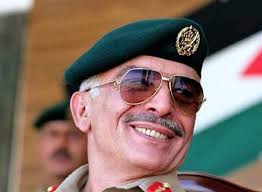 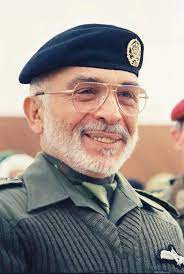 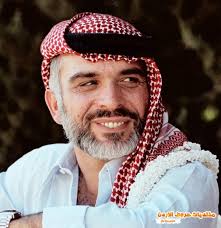